Дарите женщинам цветы
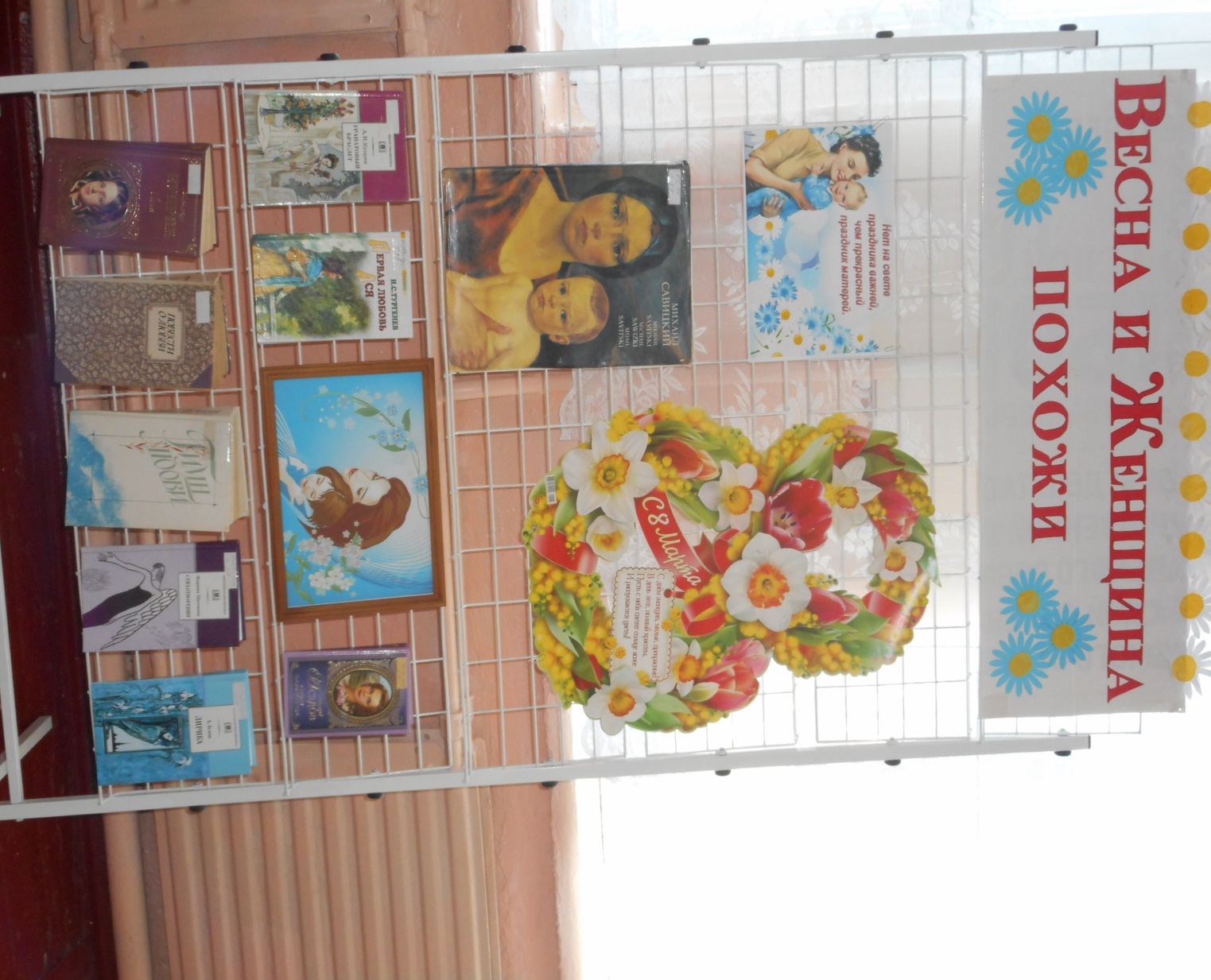 К международному женскому дню
Гривенская сельская библиотека
2021 год
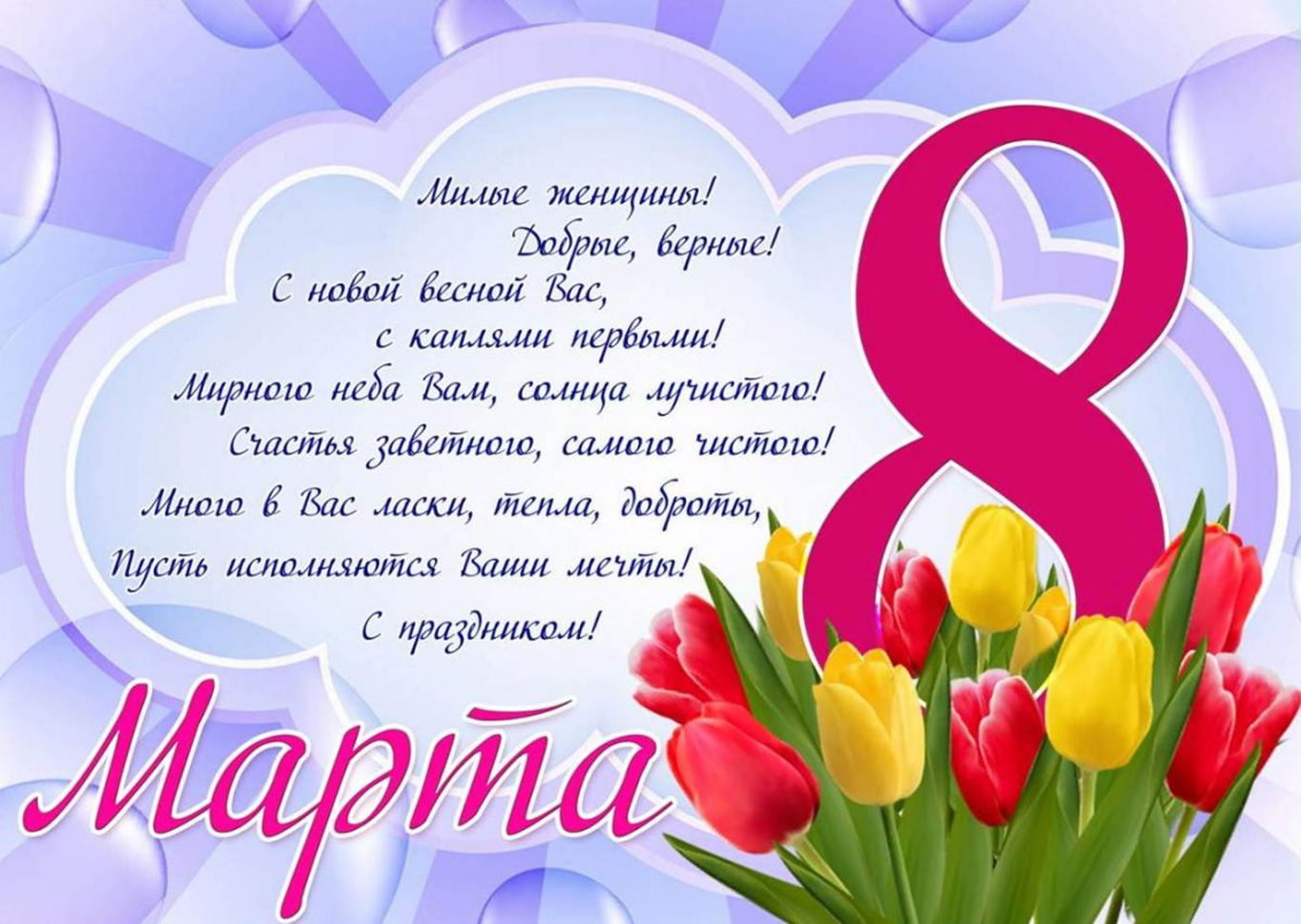 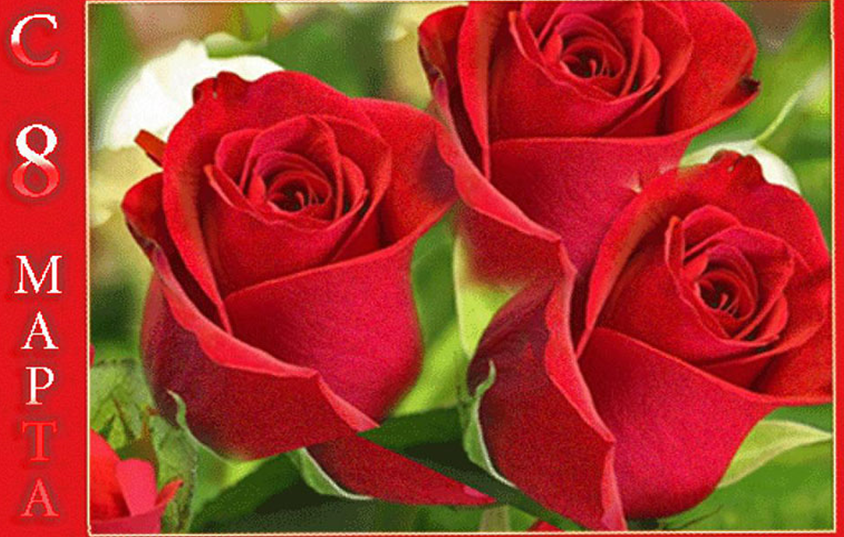 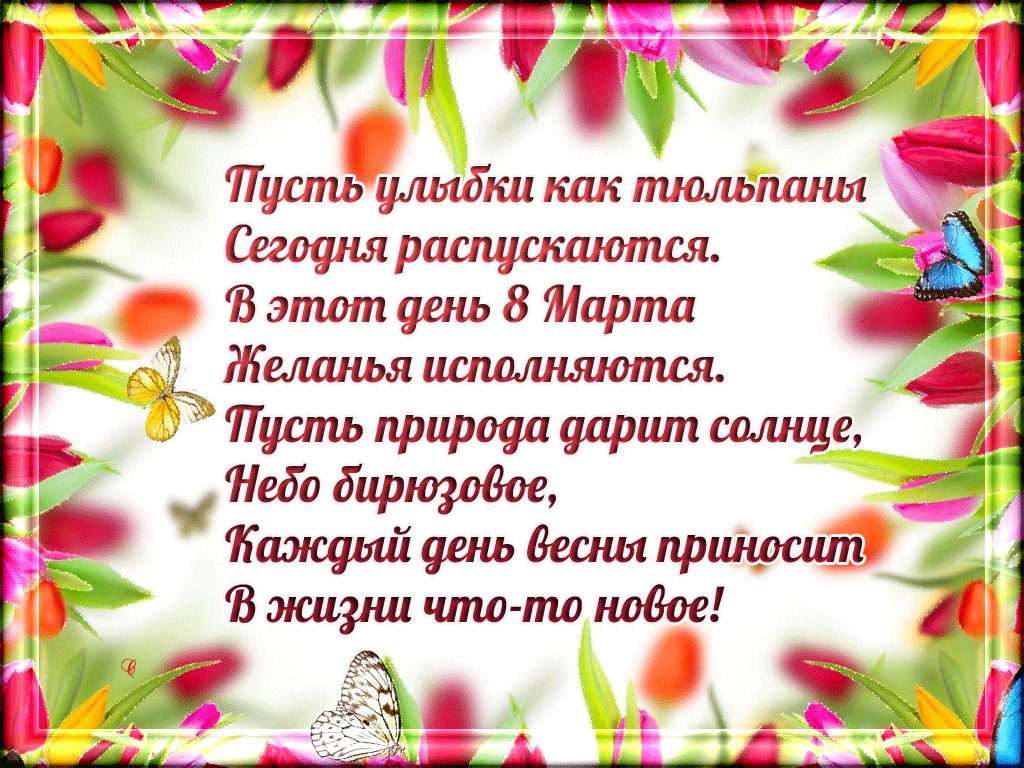 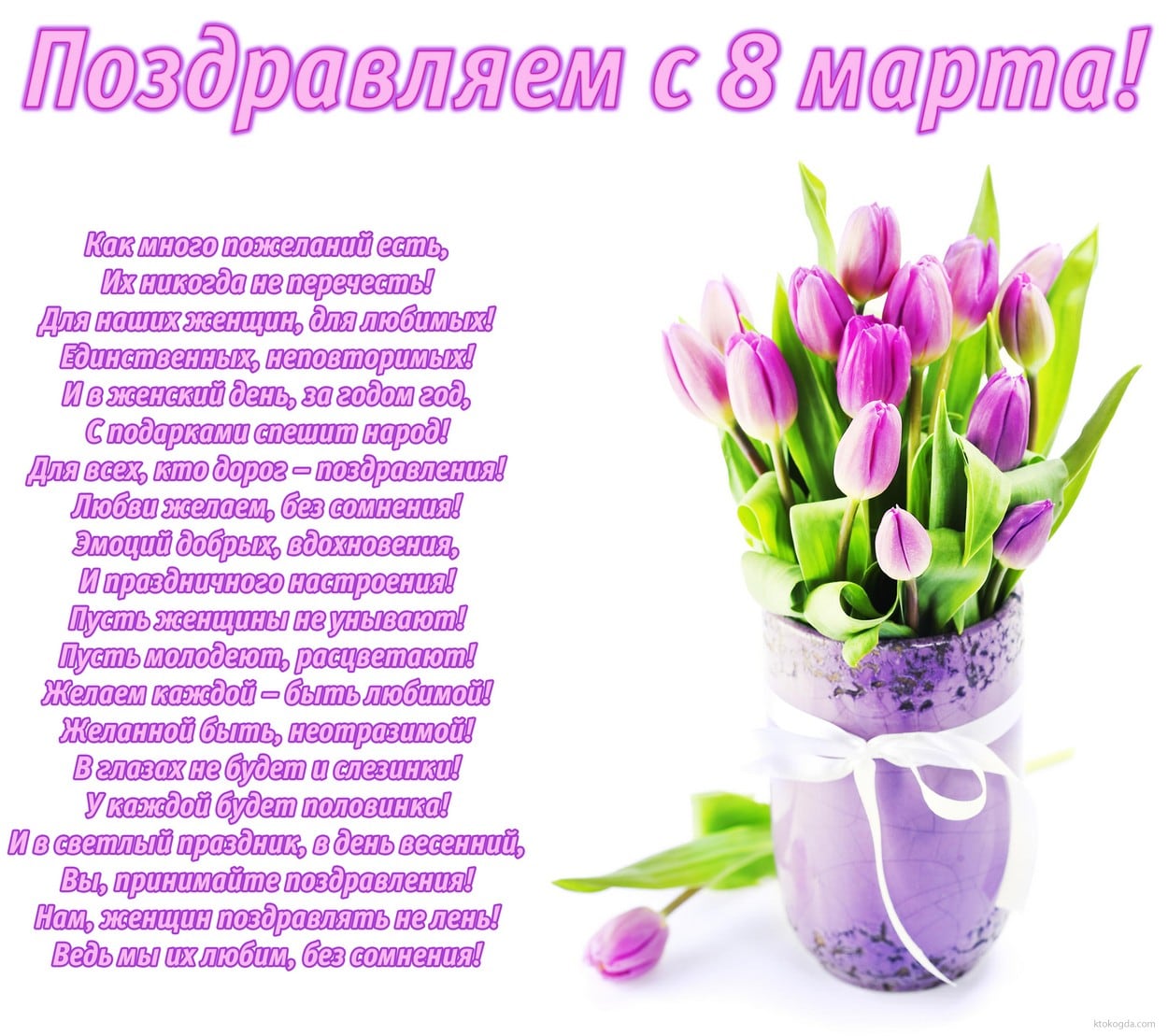 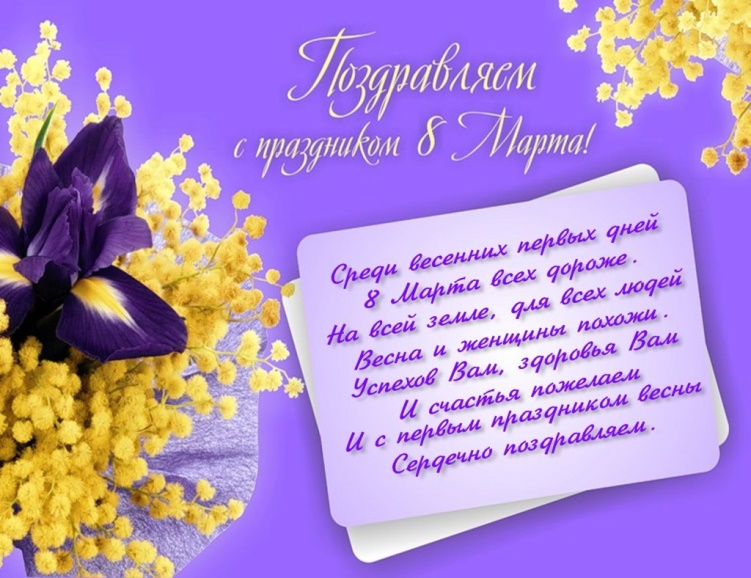 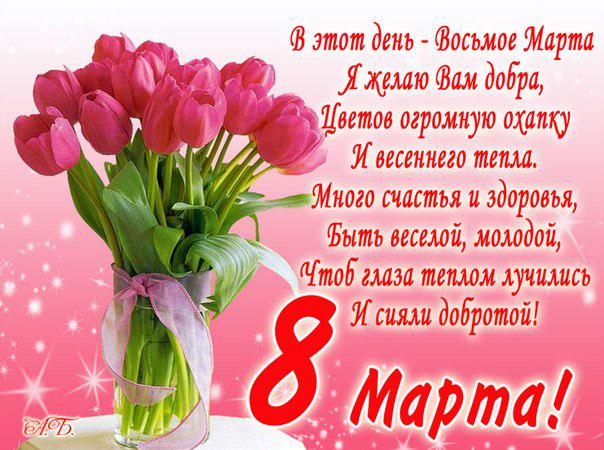 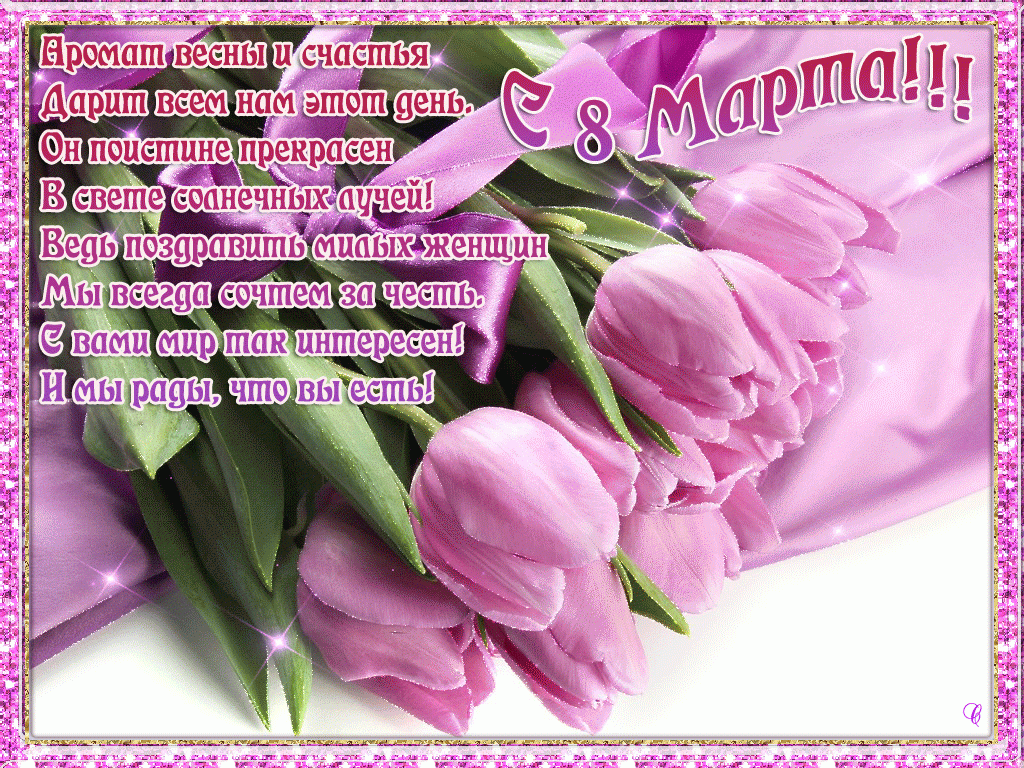 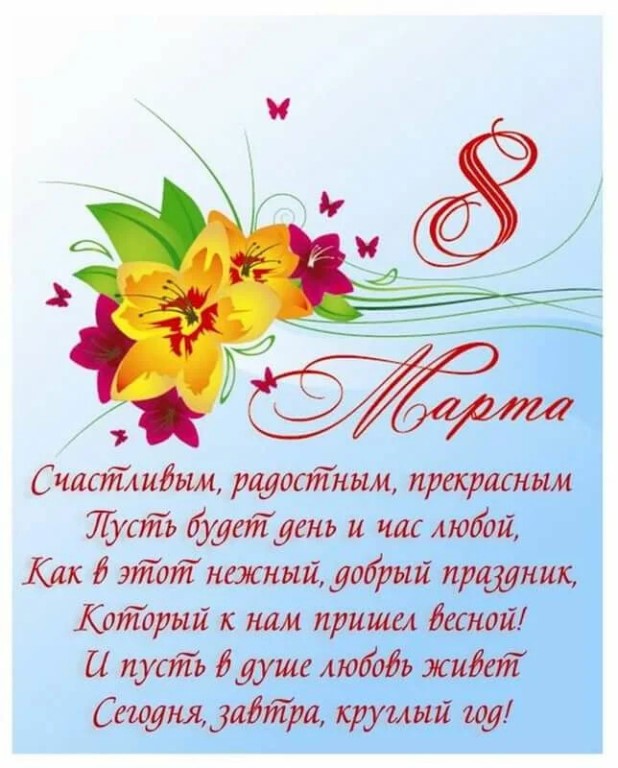 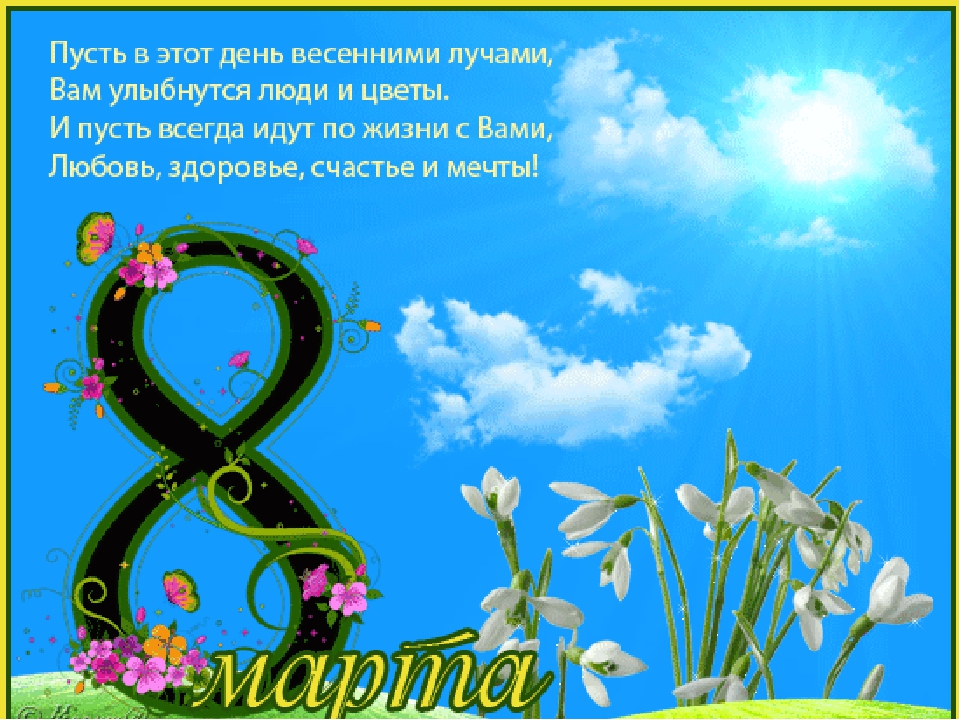 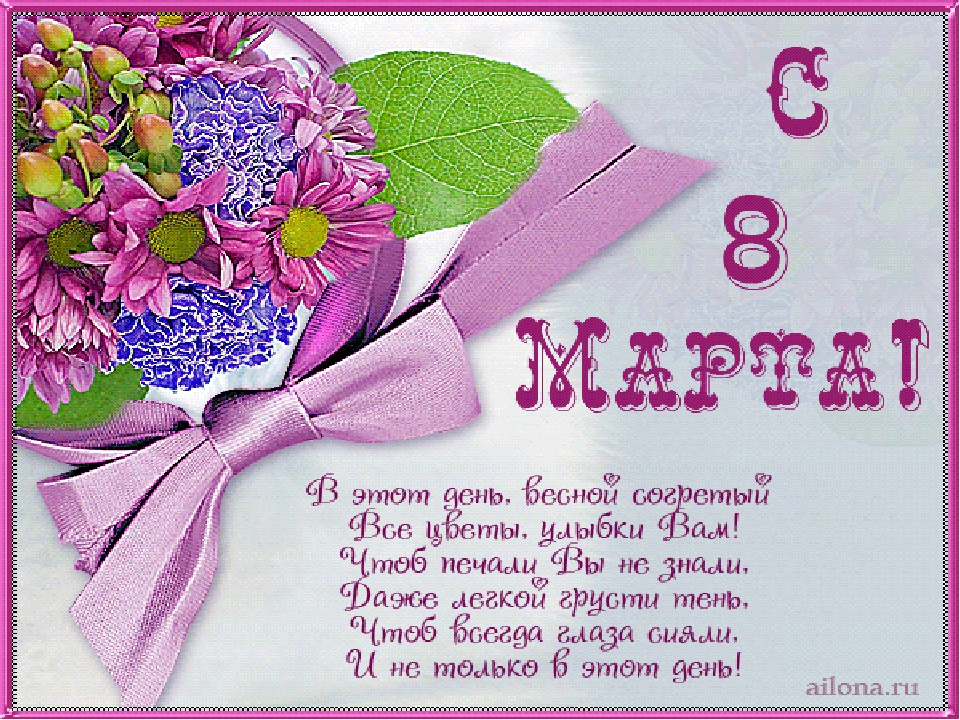 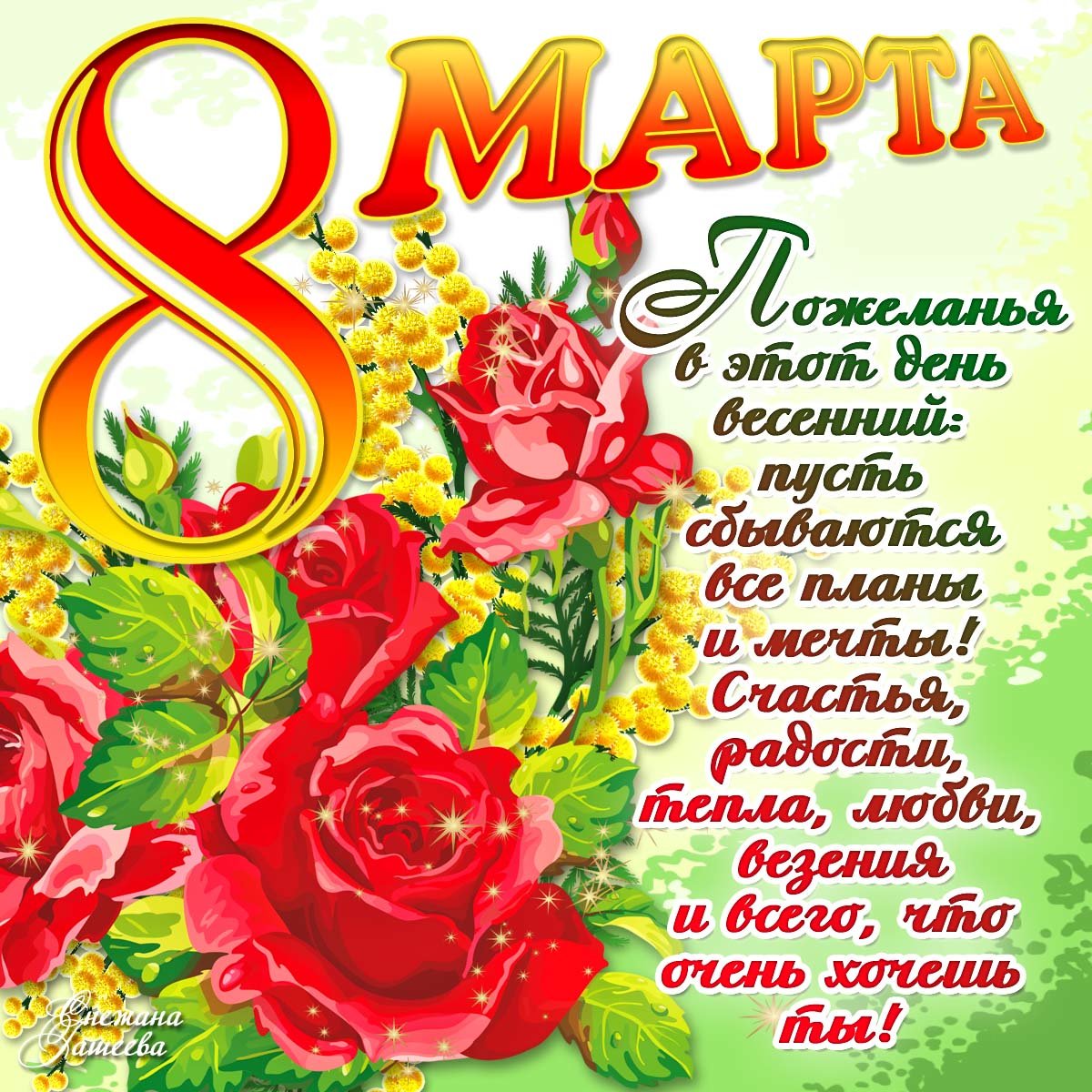 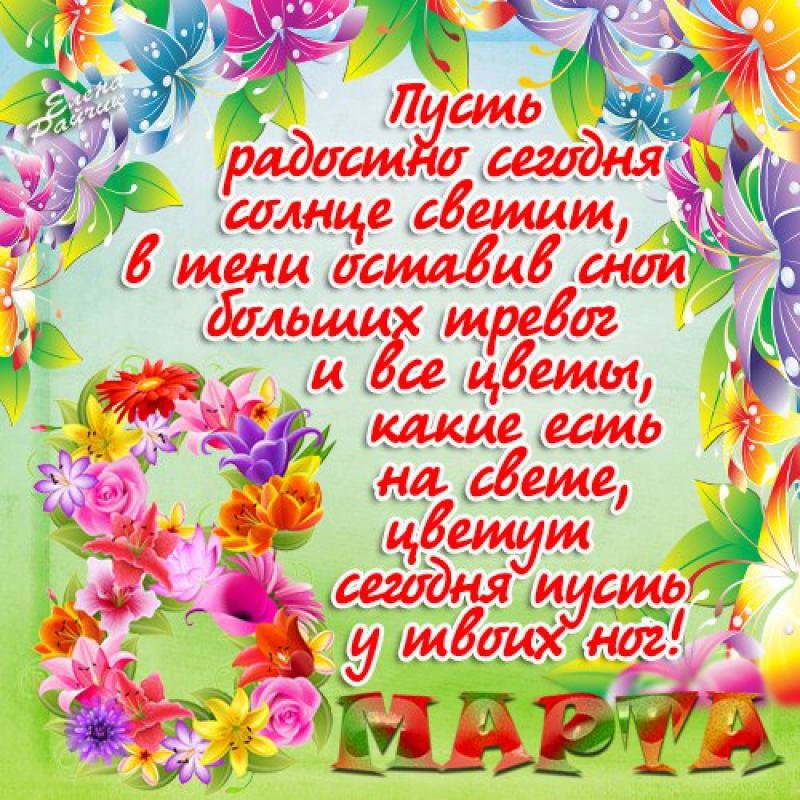 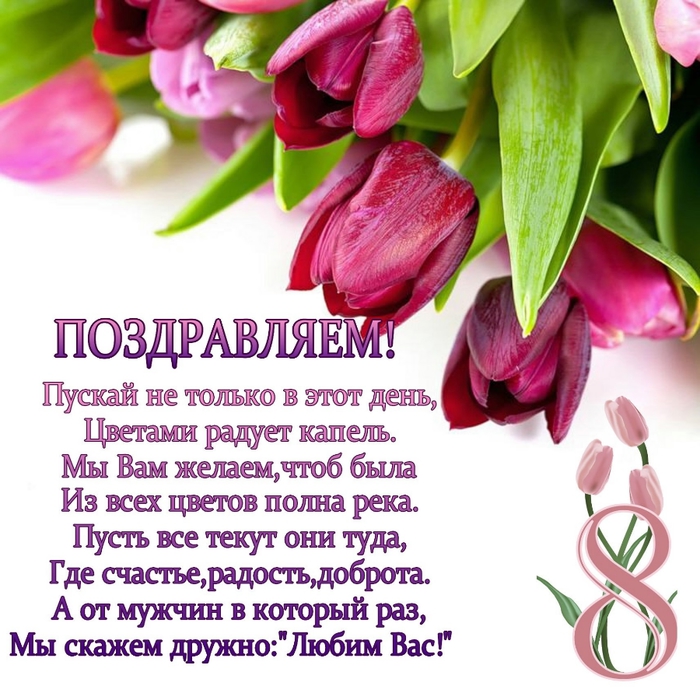